誰是有福的人？
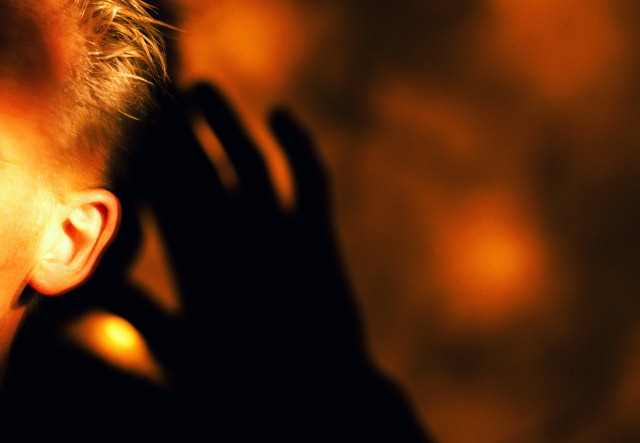 路加福音6:20-31
所有的人都在追求幸福！
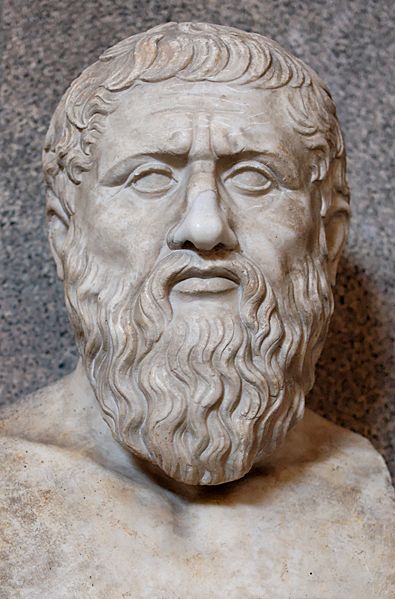 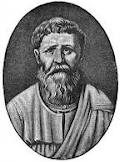 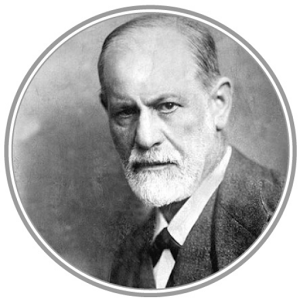 奧古斯汀
神學家
佛洛依德
心理學家
柏拉圖
希臘哲學家
你幸福嗎？
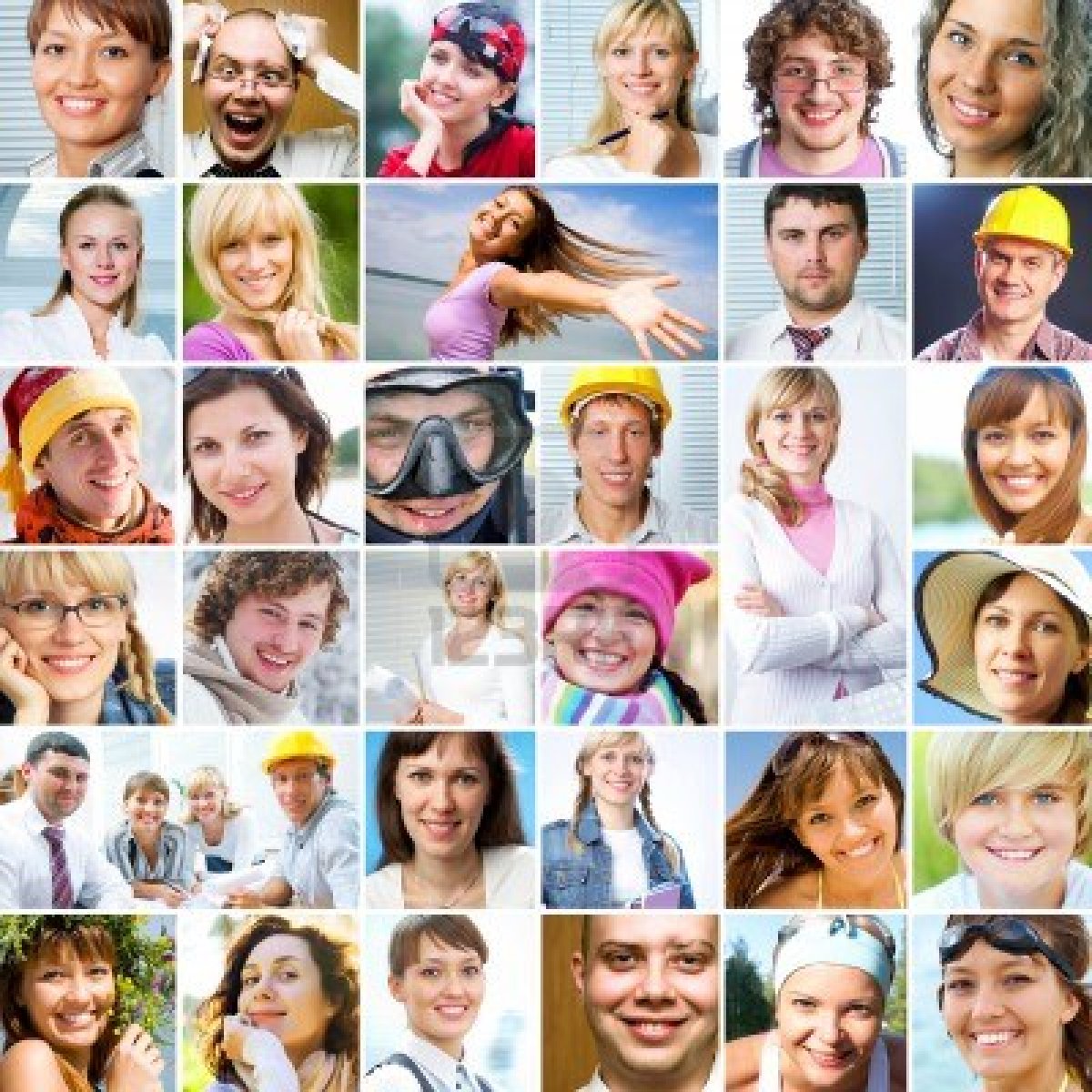 一、「平原寶訓」與「山上寶訓」的關連
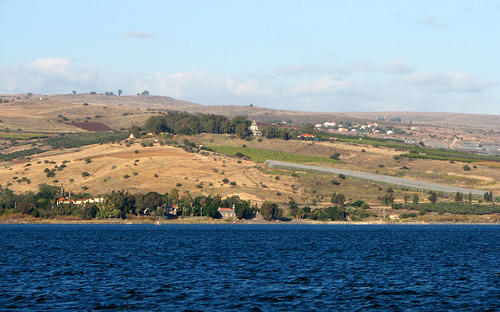 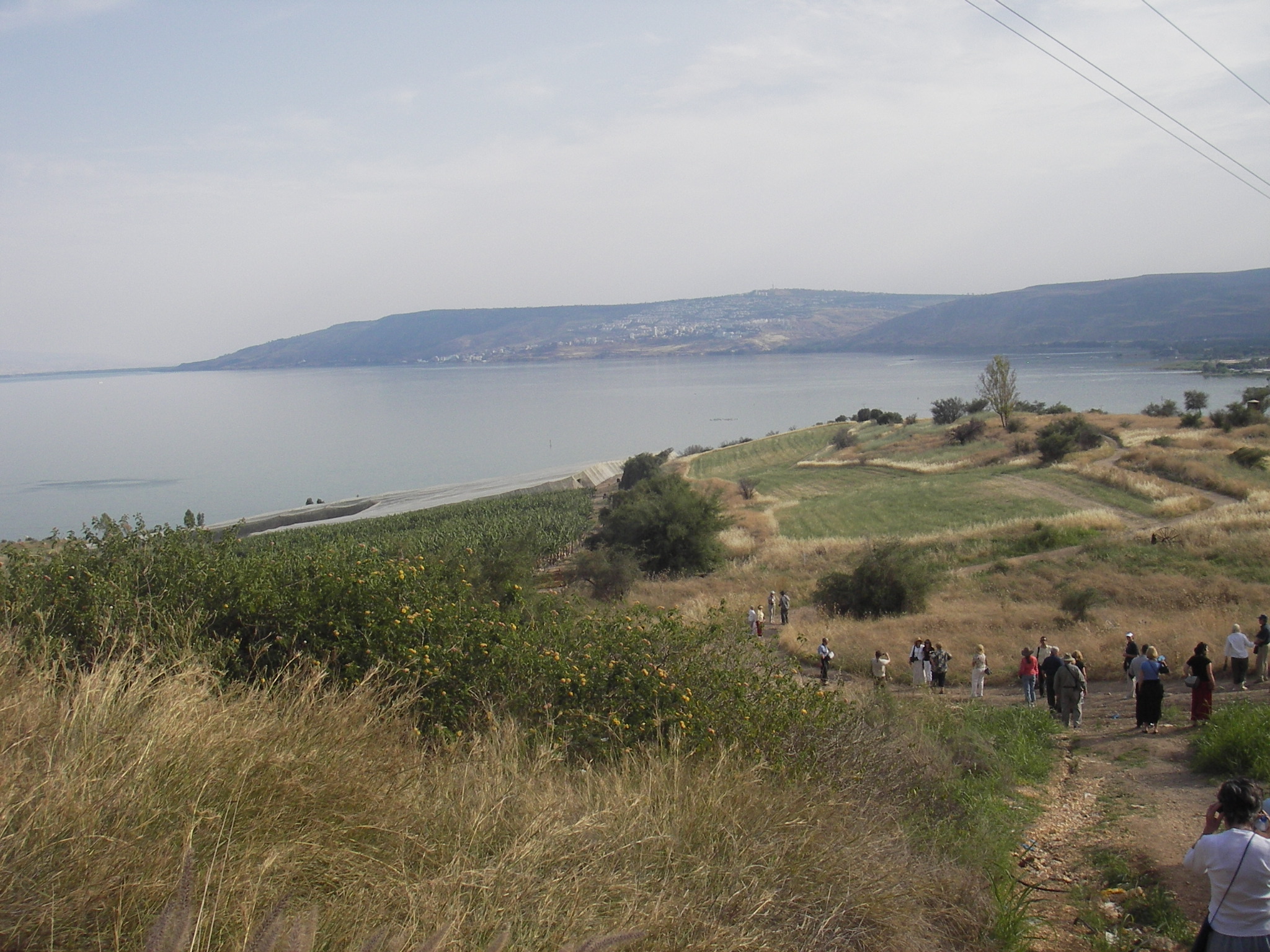 二、人可以創造幸福嗎？
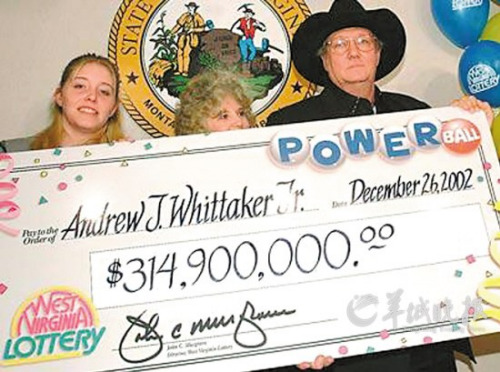 「你在婦女中是有福的！你所懷的胎也是有福的！」
「這相信的女子是有福的！」
當時一個婦人喊說「那懷你胎和哺育你的真有福啊！」，耶穌說「那聽見上帝的話而遵守的人，才真有福呢！」（路加11:27）
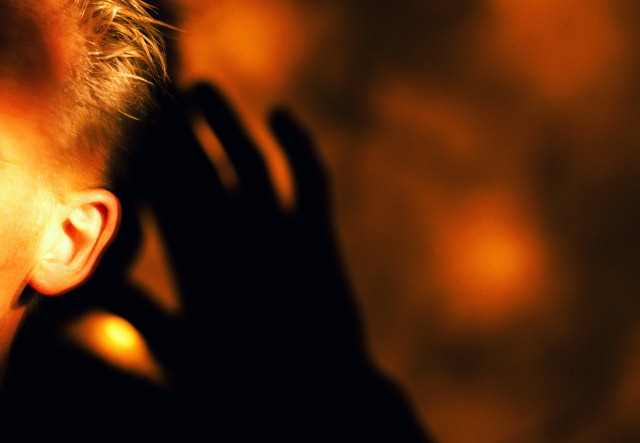 我的聆聽
我的選擇
我的回應
二、耶穌對今日基督徒的挑戰
20耶穌舉目看著門徒說，你們貧窮的人有福了，因為神的國是你們的。
21你們飢餓的人有福了，因為你們將要飽足。你們哀哭的人有福了，因為你們將要喜笑。
22人為人子恨惡你們、拒絕你們、辱罵你們、棄掉你們的名，以為是惡，你們就有福了。
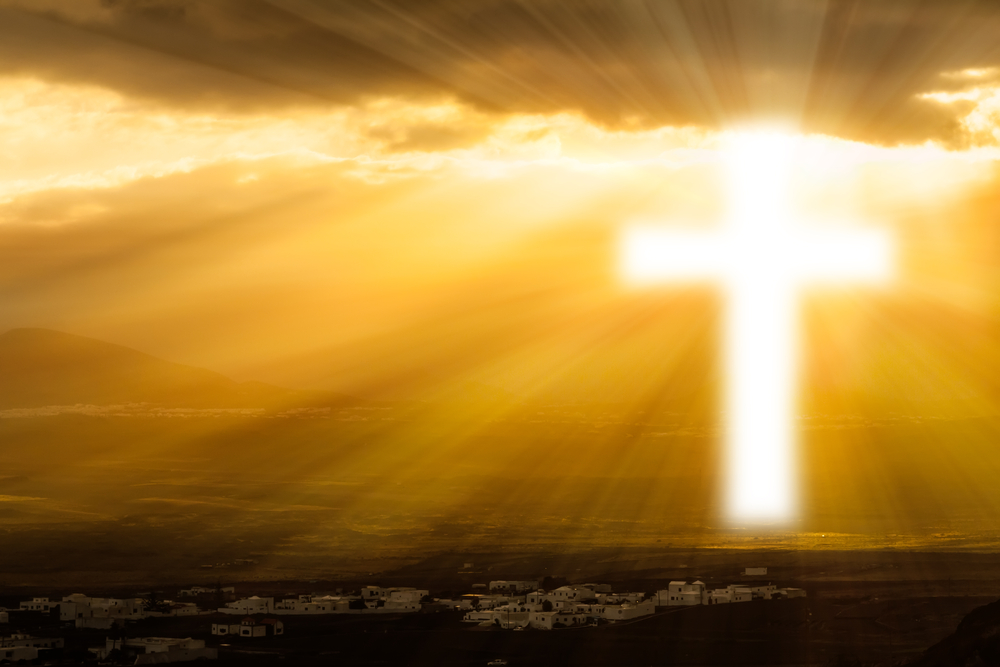 你是否願意為著主耶穌的緣故，為著福音的緣故，甘願忍受貧窮。
你是否願意為著主耶穌的緣故，為著福音的緣故，甘願忍受飢餓。
你是否願意為著主耶穌的緣故，為著福音的緣故，甘願忍受痛苦。
你是否願意為著主耶穌的緣故，為著福音的緣故，甘願忍受侮辱。
結論
「27只是我告訴你們這聽道的人，你們的仇敵要愛他，恨你們的要待他好。28咒詛你們的要為他祝福，凌辱你們的要為他禱告。29有人打你這邊的臉，連那邊的臉也由他打，有人奪你的外衣，連裡衣也由他拿去。30凡求你的、就給他，有人奪你的東西去，不用再要回來。31你們願意人怎樣待你們，你們也要怎樣待人。」
幸福的生活有三個因素：一是有盼望，二是有使命，三是能愛人。